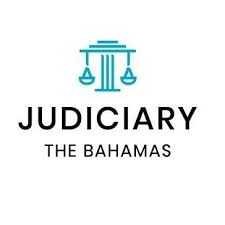 CIVIL PROCEDURE RULES OF THE SUPREME COURT OF THE BAHAMAS, 2022.
Parts 2-6; 73; 9-11 & 16-17.
Chief Justice Sir Brian M. Moree Kt. QC
Mrs. Krystal Rolle QC
The Woolf Reforms
“The [CPR] …..called for a new approach to civil justice, a reform of litigation culture among legal practitioners, those they represent, and the judiciary. The change in litigation culture was achieved through three innovations: the introduction of active case management, the introduction of the overriding objective, and the imposition of a duty on litigants and their representatives to assist the court in furthering the overriding objective.”
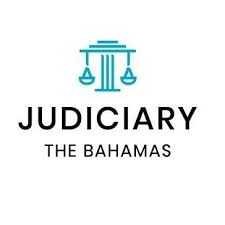 APPLICATION OF CPR
Apply to all civil proceedings in the S/C except:
(a)	bankruptcy and insolvency proceedings (including winding up of companies); 
(b)	family proceedings except proceedings under the Child Protection Act;
(c)	non-contentious probate proceedings; and
(d)	any other proceedings in the  Court instituted under any enactment, in so far as rules made under that enactment regulate those proceedings; and
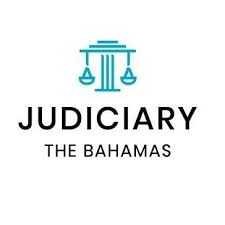 APPLICATION OF CPR
(e)  proceedings started before the new Rules come into effect where a trial date is fixed unless that date is adjourned. In such proceedings, an application to adjourn a trial date is to be treated as a pre-trial review and the new Rules apply from the date that such application is heard. 
Where a trial date has not been fixed in proceedings that were started before the new Rules come into effect —
(i)	the Claimant must obtain a date for a case management conference under Part 27 after a defence has been filed and give all parties at least 28 days’ notice of the conference; and 
(ii)	the new Rules apply from the date of the case management conference given under paragraph (i).
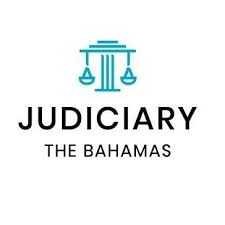 PART 73.4
Where in proceedings commenced before the Rules come into effect the court has to exercise its discretion, it may take into account the principles set out in these Rules and, in particular Parts 1 (the Overriding Objective) and Part 25 (Objective of Case Management).
TERMINOLOGY
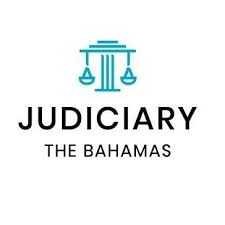 Existing Rules
New CPR
Pleadings;


Plaintiff; 
Writ;
Originating Summons;
Further & Better Particulars / Interrogatories;
Memorandum of Appearance;
Ex Parte
Statement of case – claim form, statement of claim, defence, counterclaim, additional claim form or defence or a reply and further information under Part 34 
Claimant;
Claim Form: Fixed Date Claim Form or Standard Claim Form.
Originating Application;
Further Information;

Acknowledgment of Service;
Without notice
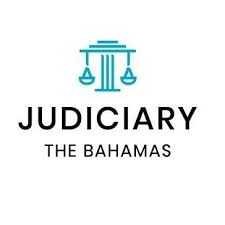 PARTS 2 - 3
Masters – CPR 2.4 (1) & (3).
Remote court hearings – audio, video & paper hearings – CPR 2.6 (3)
& (4)
Computation of time – Part 3
Electronic filing – CPR 3.3 (2) & CPR 3.4
Electronic seal – CPR 3.5(2) (b) 
Address for service – 3.7(2). Statement of case must contain an address for service. If an attorney, the name of the person who is dealing with the matter, telephone number and email address.
Statement of truth – CPR 3.8. Every statement of case to be verified by a statement of truth by the party personally unless it is impracticable to do so. In that case, it must be given by the attorney. Failure to give a statement of truth may lead to the statement of case being struck out.
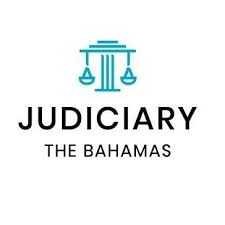 PARTS 4 - 5
CPR 4.2 & 4.5 – Practice Directions and Practice Guides. Must be followed unless there is good reason for not doing so. Subject to costs order and case management order if fail to follow without good reason.
Service of Claim form within the jurisdiction:
CPR 5.1 – general rule is personal service of claim form. Service by email governed by Practice Direction. CPR 5.1(2).
CPR 5.2 – general rule is that claim form must be served with statement of claim unless the court gives permission to serve it separately or the claim form includes all the following information:
a)	a short description of the nature of the claim;
b)	any remedy that the claimant seeks; 
c)	an address for service;
d)     relevant details of claims, if any, of aggravated damages/exemplary damages, interest 	and, if applicable, the representative capacity of the claimant;
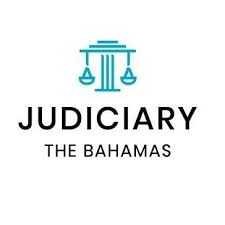 PART 5
e) a statement of truth;
 f) a statement of all the relevant facts on which the claimant                                                                       relies;
 g) identifies any document known to the claimant which the claimant considers to be necessary to his or her case. 
 h) if the claimant seeks recovery of any property, the claimant’s estimate of the value of that property; and 
 i) if it is a PI case, the details required under Part 8.9.
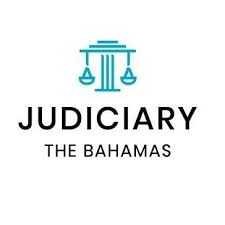 PART 5
In a case of urgency when it is not practicable to include above information or obtain the permission of the court to serve it separately, a claim form can be issued and served without a statement of claim provided that the claimant -
	(a) certifies in writing that the issue and service of the claim form is                                  	      a matter of urgency, stating why; and
	(b) serves a copy of the -
		(i) certificate; and
		(ii) an application for permission;
	with the claim form.
Unless the court otherwise orders, claimant can take no further steps in the action pending getting permission to serve the claim form without the statement of claim.
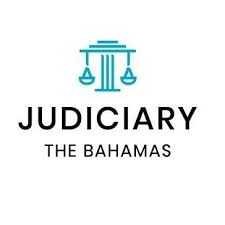 PART 5
Permission by court only given if it is satisfied that –
	a relevant limitation period is or was about to expire and the claimant has 	obtained legal advice relating to the claim for the first time within the 28 	days prior to the date that the claimant wishes to file the claim; or
	the claim form  requires or required to be issued as a matter of urgency 	and that it is or was not practicable for the claimant to prepare a 	statement of claim.
Application may be made without notice.
Any order giving permission for the claim form to be filed and served without a statement of claim must state a date by which  the Statement of Claim must be filed and served which cannot be more than 28 days from the date of the order giving permission.
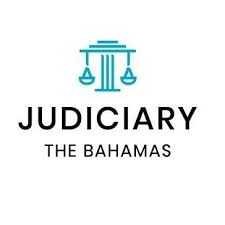 PART 5
Unless the statement of claim is contained in the claim form, service of the claim form must be accompanied by -
  (a)	unless dispensed with, the statement of claim; or
  (b)	if the Rules require, an affidavit or other document;  
  (c)	a copy of any order that may have been made; and
  (d)	a copy of any order or application dispensing with the statement                                                        	of claim;
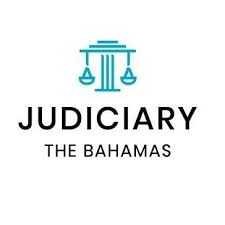 PART 5
Affidavit of Service of claim form must state:
    (a)	the date and time of service; 
    (b)	the precise place or address at which it was served;
    (c)	the precise manner by which the person on whom the claim form was served was identified;                                                                         
    (d)	precisely how the claim form was served.
If the person served was identified by another person, there must also be filed where practicable an affidavit by that person-
   (a)	proving the identification of the person served; and 
   (b)	stating how the maker of the affidavit was able to identify the person served.
If the server identified the person to be served by means of a photograph or description there must also be filed an affidavit by a person -
   (a)	verifying the description or photograph as being of the person intended to be served; and 
   (b)	stating how the maker of the affidavit is able to verify the description or photograph as being of the person intended to be served.
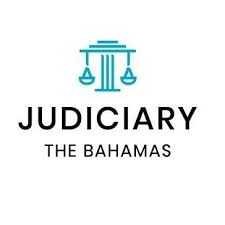 PART 5
If an attorney is authorised to accept service of the claim form on behalf of a party and has notified the claimant in writing that he or she is so authorised the claim form must be served on that attorney.
There are specific provisions for serving claim form on companies, partnerships, body corporate and minors or patients.
Proof of postal service of claim form is by affidavit of person posting the claim form and must exhibit a copy of the claim form and state the address to which it was sent.
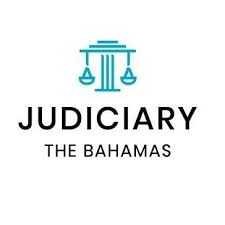 PART 5
Service by electronic means of a claim form is proved by an affidavit of service by the person responsible for transmitting the claim form to the person to be served.
Must exhibit a copy of –
   (a) the document served;
   (b) any cover sheet or email to that document;
   (c) the transmission record; and
   (d) proof of electronic service of the document, and must state the –
   (i) electronic means by which the document was served;
   (ii) e-mail address or FAX number to which the document was transmitted;
    and
   (iii) date and time of the transmission.
Electronic confirmation of delivery may be treated as proof of service for a document that is served electronically and may include a written e-mail response or a read receipt.
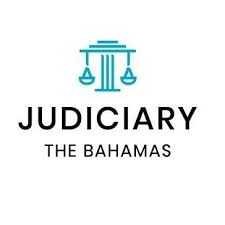 PART 5 – SUBSTITUTUED SERVICE
Must take reasonable steps to personally serve the claim form.
If unable to serve personally, the claim form can be served through an alternative method. No leave or permission required.
Where that occurs and court is asked to take any step (including the filing of a Default Judgment) on the basis of service, the party who served the claim form must file an affidavit proving that it was impracticable to personally serve the defendant and that the method of service was sufficient to enable the defendant to ascertain the contents of the claim form.
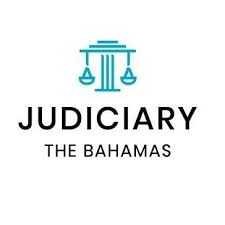 PART 5 – SUBSTITUTUED SERVICE
The affidavit must -
    (a)	exhibit a copy of the documents served;
    (b)	give details of the attempts made to personally serve the defendant;
    (c)     give details of the alternative method of service used; 
    (d)	show that -
                 (i) the person intended to be served was able to ascertain the contents of the 		        documents; or
                 (ii) it is likely that he or she would have been able to do so; and
    (e)	state the time when the person served was or was likely to have been in a position to 	ascertain the contents of the documents.
Judge or a registrar must consider the evidence and endorse on the affidavit whether it satisfactorily proves service.
If not satisfied, a hearing date must be given to consider making an order for service by a specified method and give at least 7 days’ notice to the claimant or the claimant’s attorney. Hearing is without notice and must be supported by an affidavit.
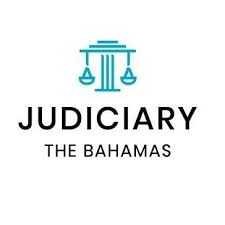 PART 5
Provisions for service of claim form (i) by contractually agreed method; (ii) on agent of principal who is out of the jurisdiction; and (iii) for possession of vacant land – CPR 5.16 - 5.18.
Deemed date of service
		Post -  28 days after posting;
		Registered Post -      21 days after the date indicated on the 			Post Office or courier receipt;
		Leaving document at a permitted address - the day after 			leaving the document;
		Other electronic method of service – 4:00 p.m. on the same 			day of transmission or if transmission is after 4:00 p.m. the 			following business day at 9:00 a.m. 
Any document served after 4:00 p.m. on a business day or on a day other than a business day is deemed to be served on the next business day.
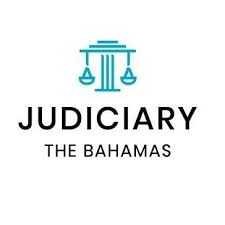 PART 5
If served on the attorney of a party who certifies that he or she accepts service on behalf of the defendant, service deemed to be on the date on which the attorney certifies acceptance of service.
If an acknowledgment of service is filed, whether or not the claim form has been duly served, service deemed to be:
	(a)	the date of filing the acknowledgment of service; or
	(b)	(if earlier) the date shown on the acknowledgment of 			service for receipt of the claim form. 
Can prove by affidavit that service was in fact effected on a date earlier than the date on which it is deemed to be effected.
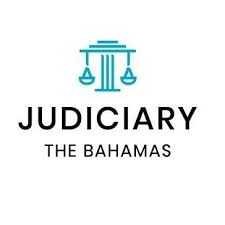 PART 6 – SERVICE OF OTHER DOCUMENTS
Not applicable to civil proceedings against the Crown – CPR 65.3(1).
Any means of service under Part 5; 
Leaving it at any address for service given by the party to be served; or
Other means of electronic communication if permitted by a practice direction;
   unless it is not allowed by the rules or the court orders otherwise.
Address for service
Documents must be delivered or, if allowed, sent by electronic communication or posted to a party at any address for service within the jurisdiction given by that party.
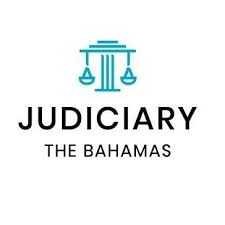 PART 6 – SERVICE OF OTHER DOCUMENTS
If no address within the jurisdiction given by a party to be served then can be served:
by leaving it -
    (a)	in the case of a firm or partnership – either –
              (i) at the principal or last known address of the firm or partnership or any place 	where the firm or partnership carries on business and which has a real connection 	with the claim; or
	(ii) the usual or last known place of residence of one of the partners;
    (b) in the case of an individual – that person’s usual or last known place of 	 	                	residence;
     (c) in the case of a proprietor of a business – that person’s –
	(i) usual or last known place of residence; or
	(ii) place of business or last known place of business; or
     (d)	at the business address of any attorney who purports to act for the party in the 	proceedings.
The provisions of Part 5 may be applied to such a document as if it were a claim form.
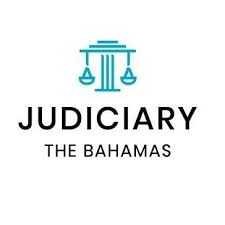 PART 6 – DISPENSING WITH SERVICE
Court may dispense with service if appropriate to do so on an application without notice supported by affidavit.

Service on AG – by leaving it at that office of the AG unless enactment or rule provides otherwise.
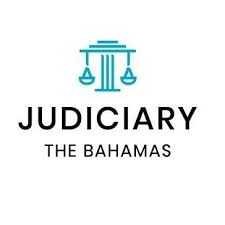 PART 17
Interim remedies and relief 
CPR 17.1 lists 18 interim remedies ( not an exhaustive list) which can be granted. Includes:
(i) an interim declaration;
(ii) an interim injunction;
(iii) an order directing a party to prepare and file accounts relating to the dispute;
(iv) an order directing a party to provide information about the location of relevant property or assets or to provide information about relevant property or assets which are or may be the subject of an application for a freezing order;
(v) a “freezing order” restraining a party from (a) dealing with any asset whether located within the jurisdiction or not; or (b) removing from the jurisdiction assets located there – a ‘Mareva injunction’;
(vi) a “search order” requiring a party to admit another party to premises for the purpose of preserving evidence, etc. – an ‘Anton Pillar Order’;
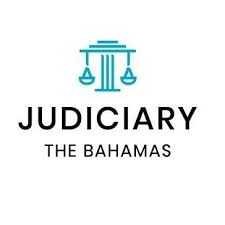 PART 17
Interim remedy can be granted whether or not there has been a claim for a final remedy of that kind. 
Re. an interim injunction, a search order, a freezing order, an order authorising a person to enter any land or building for the purpose of carrying out an order under rule 17.1(1)(h), and an order for the detention, custody or preservation of relevant property.
	- application on notice to be made on 3 days’ notice to the respondent;
	- application without notice. Court may make order for a period of not more 	  than 28 days if it is satisfied that in a case of urgency no notice is possible 	 	  or that to give notice would defeat the purpose of the application. 
On granting an order without notice the court must fix a date for further consideration of the application and fix a date (which may be later than the date for further consideration) on which the interim order will terminate unless a further order is made on the further consideration of the application.
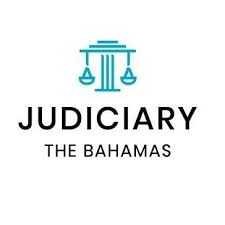 PART 17
When order without Notice is made, applicant must, not less than 7 days before the date fixed for further consideration of the application, serve the respondent personally with -
(a)	the application for an interim order;
(b)	the evidence in support of the application;
(c)      a copy of the transcript of the hearing, if any, or if there is no such 	transcript a copy of Counsel’s note of the hearing;
(d)     a copy of any written submissions or skeleton arguments used at the 	  	hearing; 
(e)	any interim order made without notice; and
(f)	notice of the date and time on which the court will further consider the 	application.
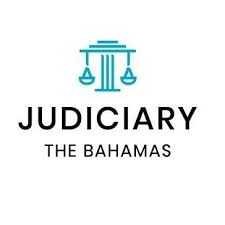 PART 17
Order for an interim remedy may be made at any time, including after judgment and before a claim has been filed if the matter is urgent or it is otherwise necessary to do so in the interests of justice on an undertaking from the claimant to file and serve a claim form by a specified date.
Unless the court otherwise orders, a defendant may not apply for any of the interim remedy orders before filing an acknowledgment of service.
 Application for an interim remedy must be supported by affidavit unless the court otherwise orders.
Where it is not practicable to produce evidence on affidavit then the application may be heard on the basis of either information given orally to the court with an undertaking to file an affidavit within a specified date setting out the oral information or evidence given by witness statement subject to filing affidavit at a later date. 
Evidence in support of an application made without giving notice must state the reasons why notice has not been given.
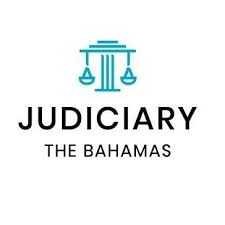 PART 17
Special provisions relating to search orders – CPR 17.6 – 17.13.
Highlights –  
	- can be made before or after proceedings filed;
	- can be made to secure or preserve evidence and require 		  	  	  a respondent to permit persons to enter premises for the 		  	  	  purpose of securing the preservation of evidence.
	- made only when applicant seeking the order has a strong prima facie 		  case on an accrued cause of action and (i) the potential or actual loss or 		  damage to the applicant will be serious if the search order is not made 		  and (ii) there is sufficient evidence that the respondent possesses 			  relevant evidentiary material and there is a real possibility that the 			  respondent might destroy such material or cause it to be unavailable for 		  use in evidence in a proceeding or anticipated proceeding before the 		  court.
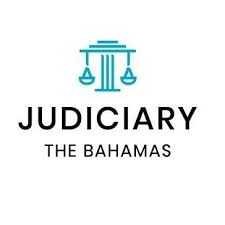 PART 17
- Order may permit identified persons (but not the applicant) 		   to enter specified premised to carry out search order 			   including searching for, inspecting, or removing a listed or 			   described thing and making or obtaining a record of it or 			   information contained in it; 
	-  May allow other named or described persons, including 			   computer specialists not associated with either the applicant 		   or the respondent, to take and retain in their custody, or 			   copy, any described thing or information; and
	-  May provide that no information about the order to be 			   disclosed for up to 3 working days after the date on which the 		   order was served, except for the purposes of obtaining legal 		  advice or legal representation.
	-  Order must require undertakings from the applicant.
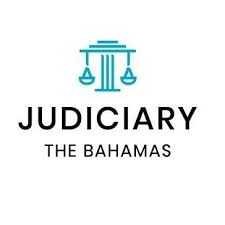 PART 17
- Court must appoint one or more independent attorneys to supervise the execution of 	   the order, and to do whatever things in relation to the order the court considers 	   appropriate.
Special provisions relating to interim payments – CPR 17.14 – 17.17.
Highlights – 
		- Cannot apply before the end of the period for entering an acknowledgment of 		  service applicable to the defendant against whom the application is made.
		- Can make more than one application for an order for an interim payment.
		- Notice of application must be served at least 14 days before the hearing and 		  supported by affidavit.
		- Must exhibit to the affidavit any documentary evidence relied on by the 			  claimant.
		- state the claimant’s assessment of the amount of damages or other monetary 		  judgment that are likely to be awarded.
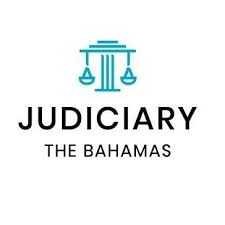 PART 17
- Affidavit by respondent or by the claimant in reply must be filed and	  served on every other party to the application at least 7 days before 	  the hearing of the application.
	-  Order may provide for interim payment to be made in one sum 	    	    or by instalments.
	- Order only made if conditions in CPR 17.15 are satisfied.
	- Order not to be for more than a reasonable proportion of the 	  	   likely amount of the final judgment after considering 	  	  	   contributory negligence (where applicable) and any relevant 	  	   set-off or counterclaim.
	- On application for interim payment, court can exercise any of its case 	   management powers including giving directions for an early trial.